Jak žiji v mé nemoci a stáří????, zase kousíček na pokračování.Jak jsem psal, těžko, ale musím něco dělat. Zahrada nepočká, skleník nepočká a také zase musím pro sebe něco dobrého uvařit a upéct.
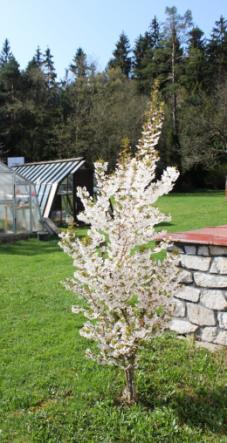 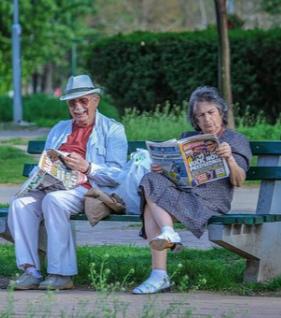 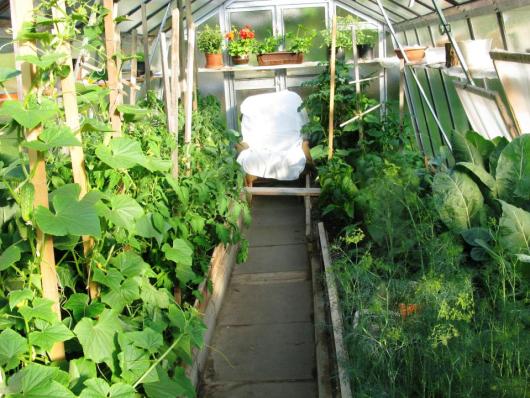 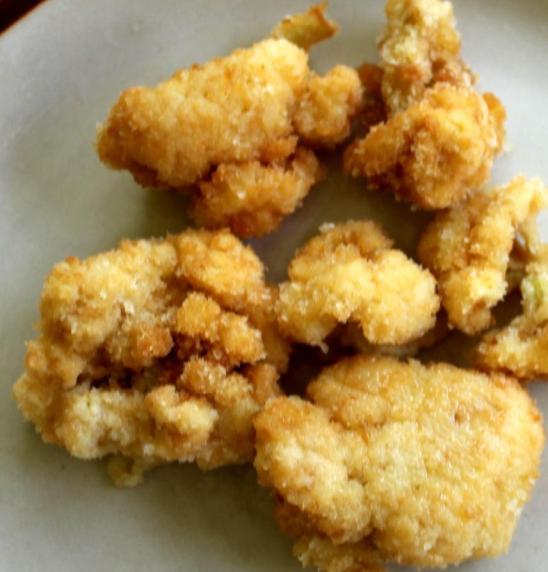 Tentokrát jsem usmažil čerstvý květák a k tomu moc chutné buchty s oříškovou náplní a na zkoušku jednu s povidly a rebarborou. Využívám toho, co si vypěstuji.
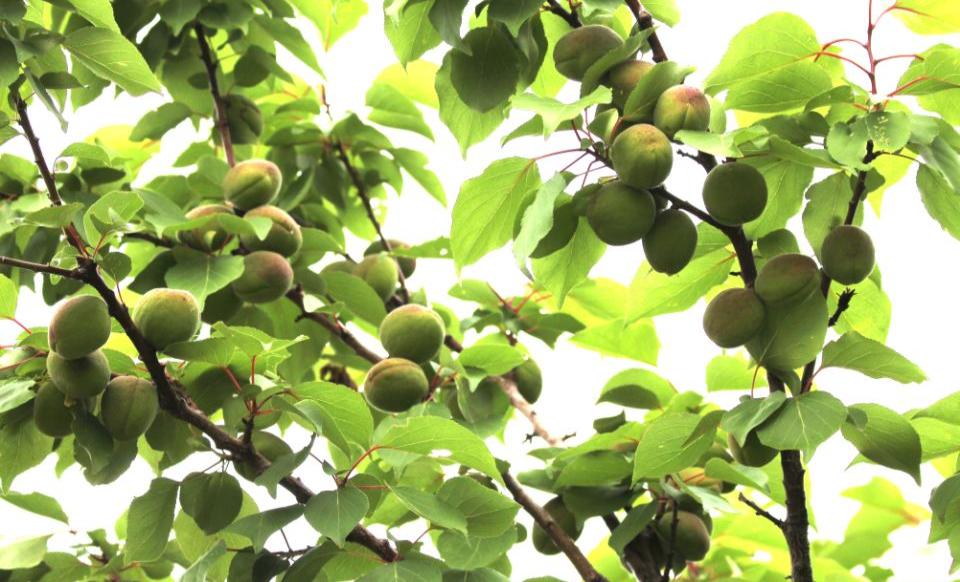 Zase, jako každý den zamířím na prohlídku zahrady. Nejdříve k meruňce u které  se těším pěkné úrodě. Podívejte se sami, jak mi pěkně porostly plody. Den ode dne se zase zvětšují. Musím denně zalévat.
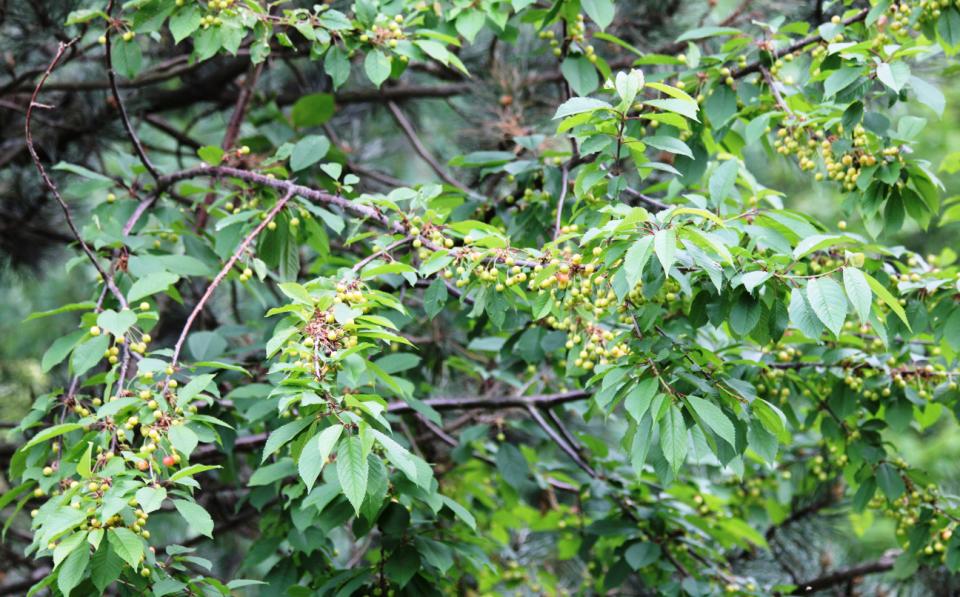 Pokračuji ke třešničce, kterou si vysadili kosáci. Postupně třešně začínají zrát, kosáci si již ty nazrálé ochutnávají.
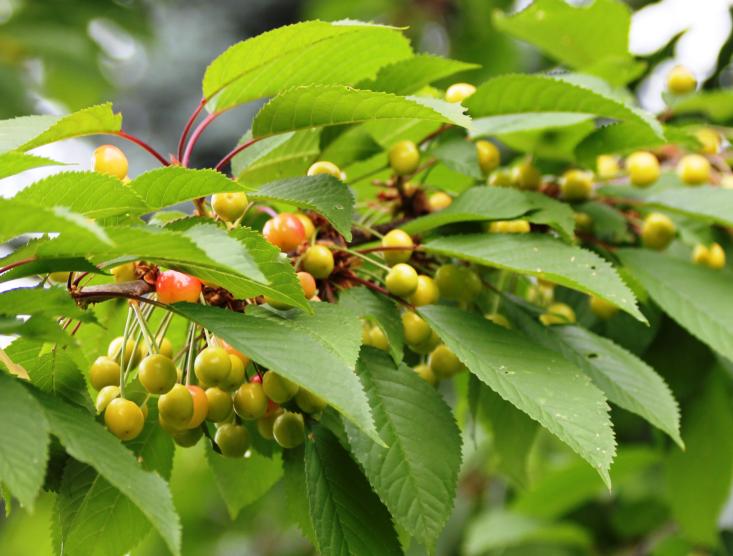 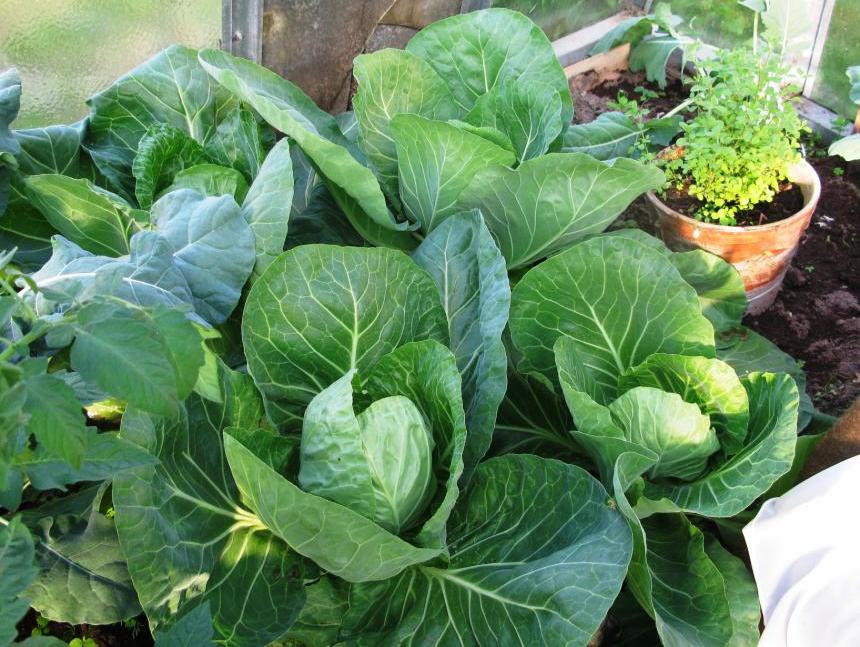 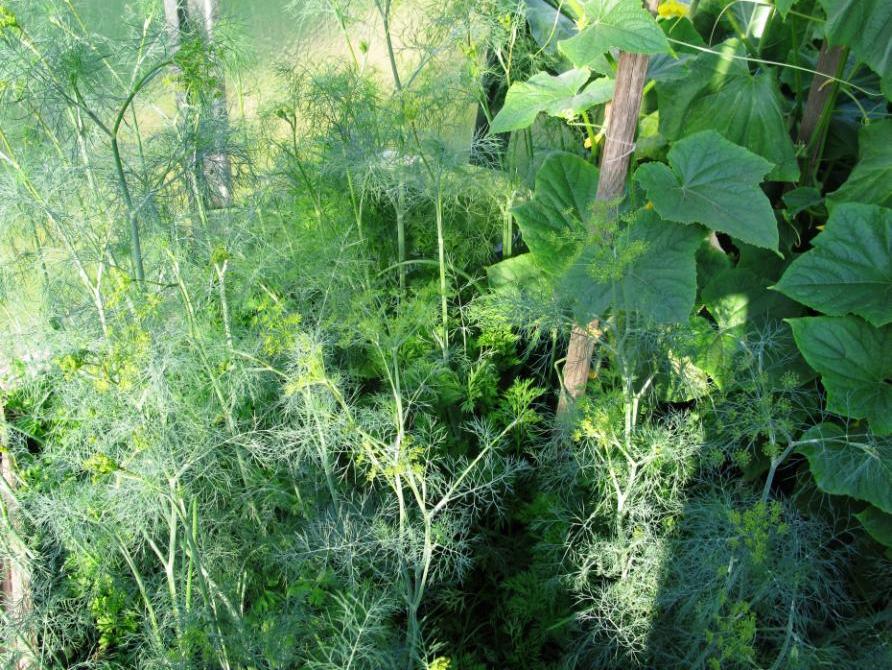 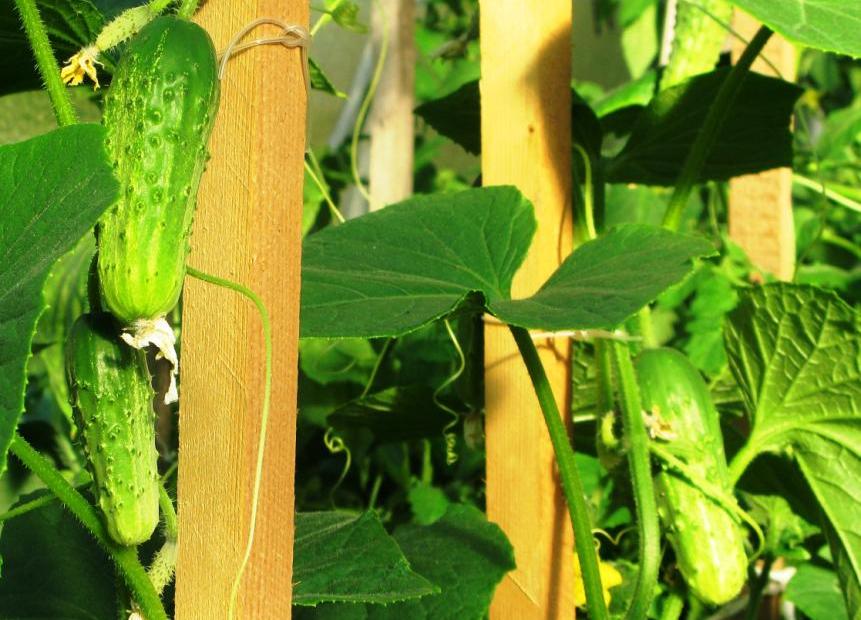 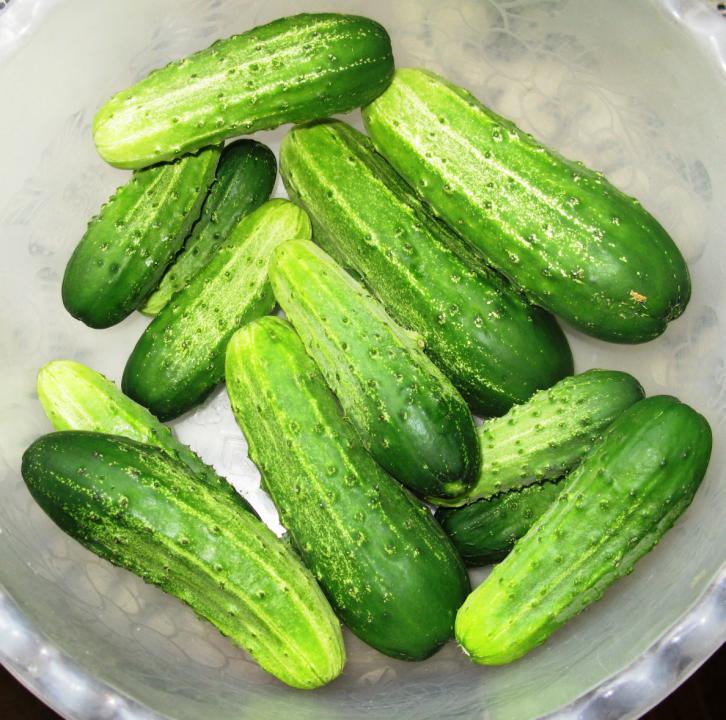 Okurky, ty velké již si připravujeme k obědu a ty menší, jak vidíte, ty zavařujem na zimu.
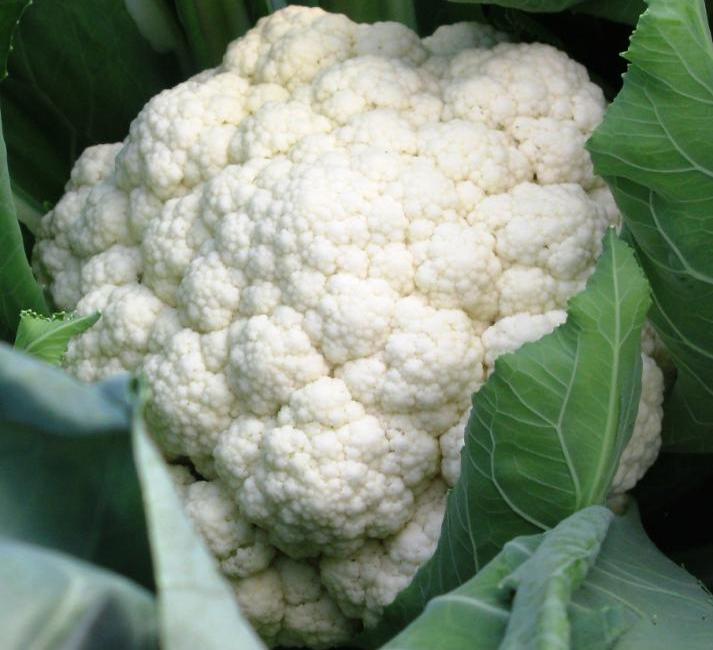 Zase se mi podařilo  vypěstovat pěkné květáky. První dávky jsou již v mraznici, další budou za pár dnů.
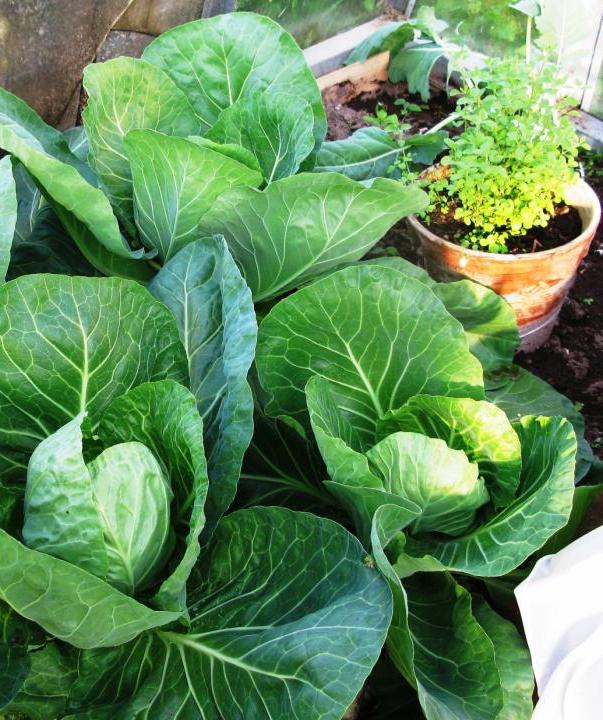 Hlávky zelí  také slibně tuhnou a hrozinky také porůstají
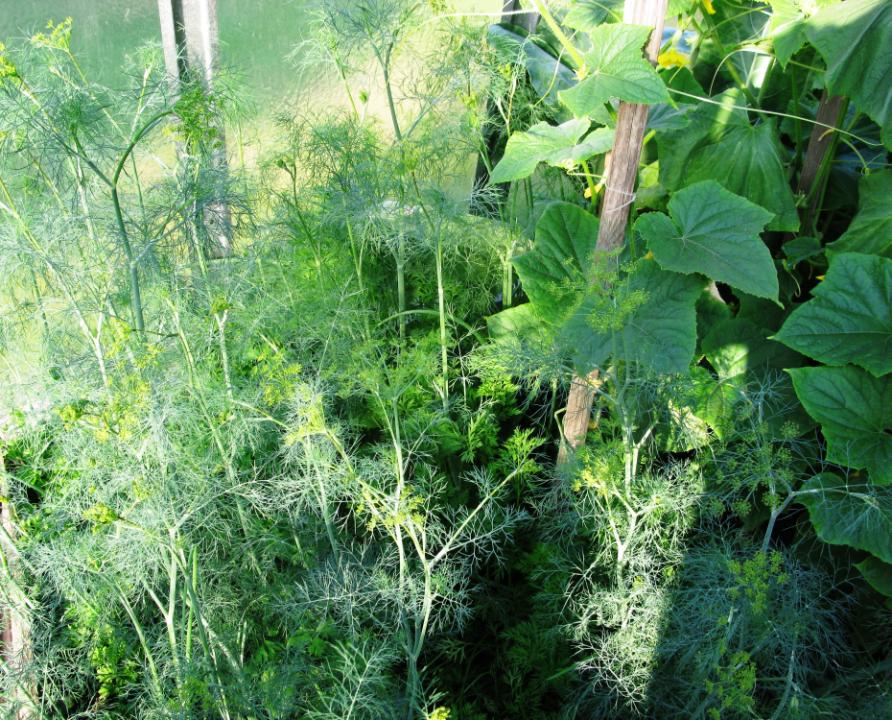 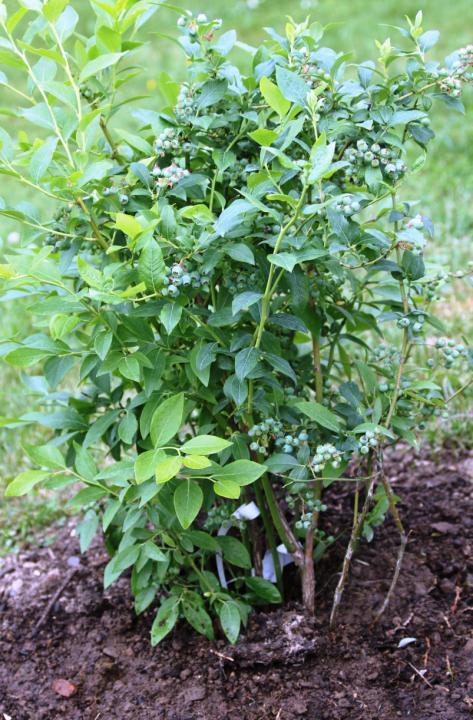 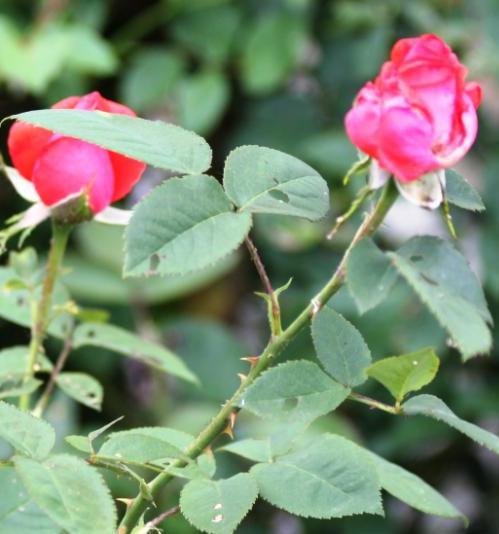 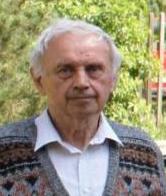 Tak jsem si také pro radost pořídil Kanadskou borůvku. Již hodně vzrostlou s plody. Mám z ní velikou radost.   Antonín
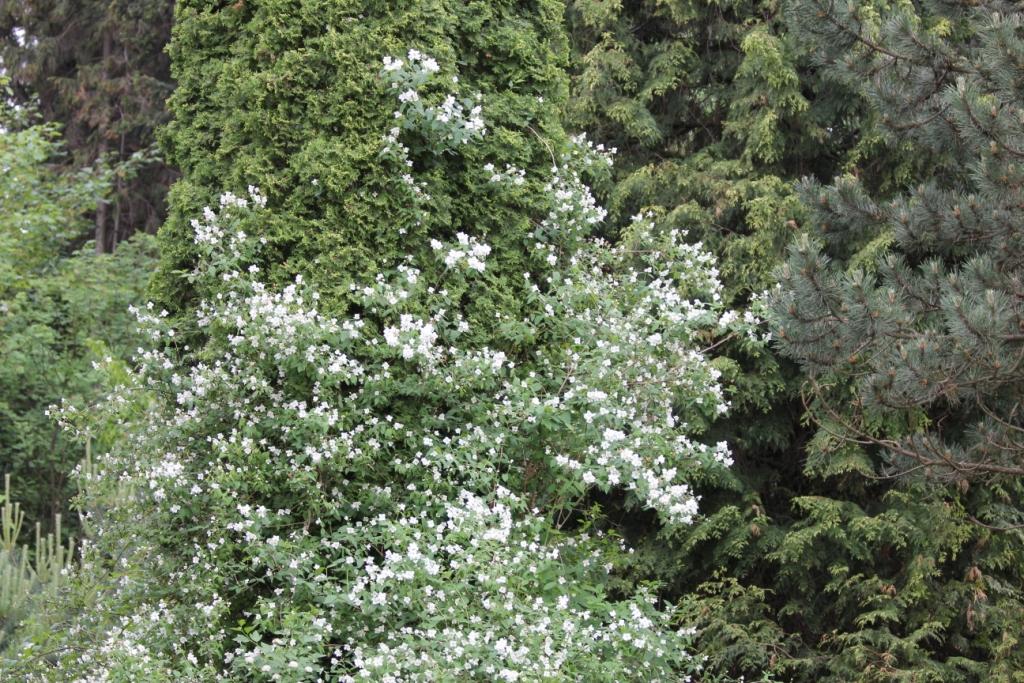